Проект 
«Кто нас защищает!»
Выполнила: воспитатель 
подготовительной группы
 Тарчева Светлана Александровна
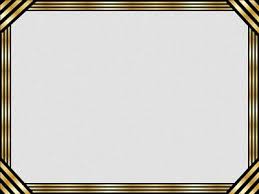 Цели и задачи проекта:
-Узнать, какие специальные службы были  созданы для обеспечения защиты и 
безопасности повседневной жизни населения России.
-Воспитание гражданственности , чувства любви, гордости к своей Родине, 
к своему народу.
-Умение находить, пользоваться информацией в интернете и других источниках 
о сведениях Вооруженных сил России, деятельности полиции, пожарной охраны, 
МЧС.
Какие службы защищают население?
Чтобы обеспечить безопасность в повседневной жизни населения, были созданы специальные службы защиты, такие как:
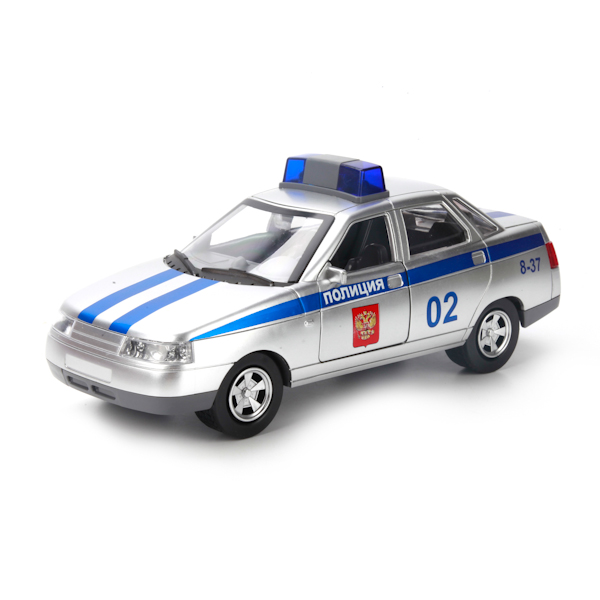 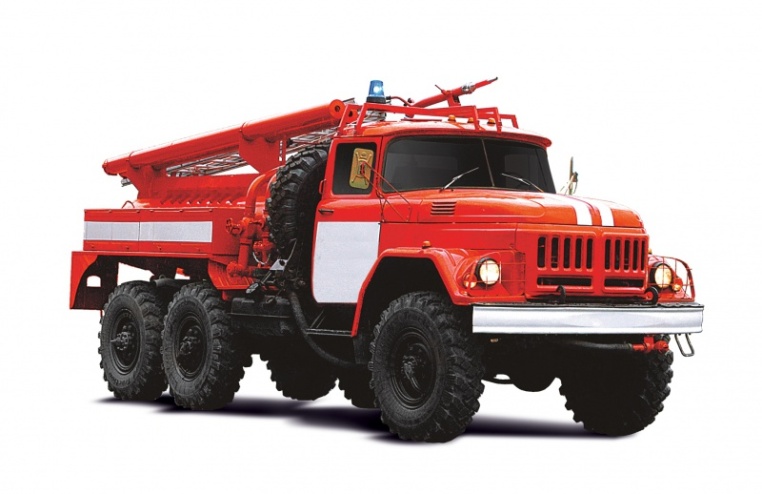 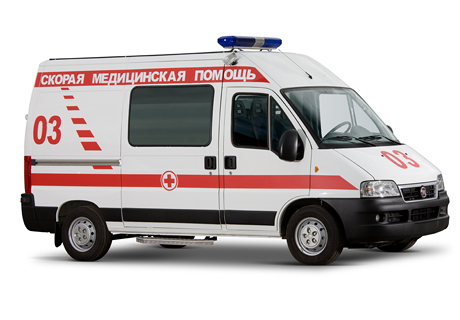 Полиция
Пожарная служба
Скорая помощь
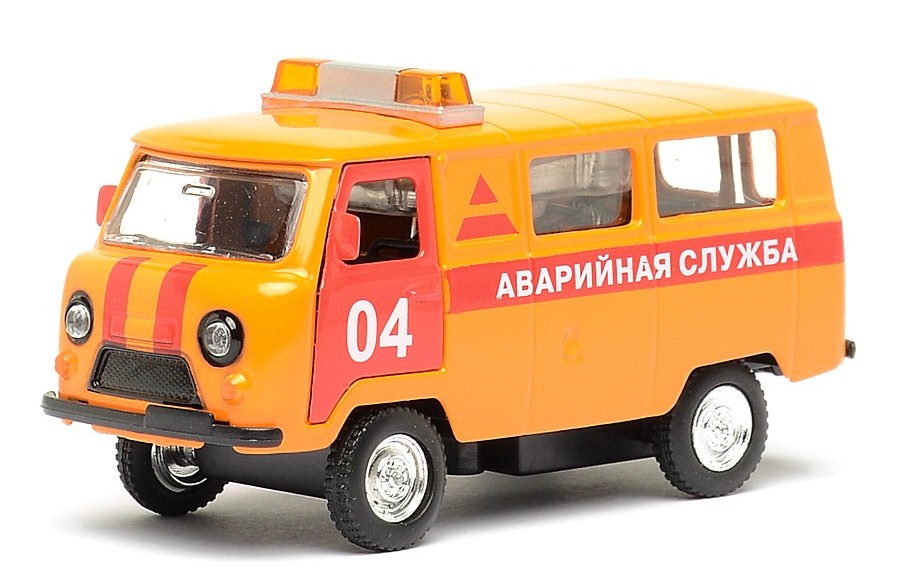 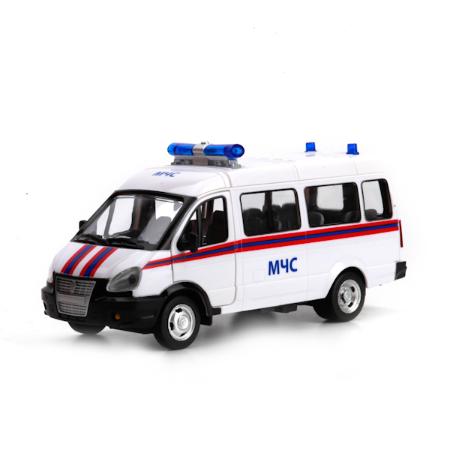 Газовая служба
МЧС
Вооруженные силы России
Армия
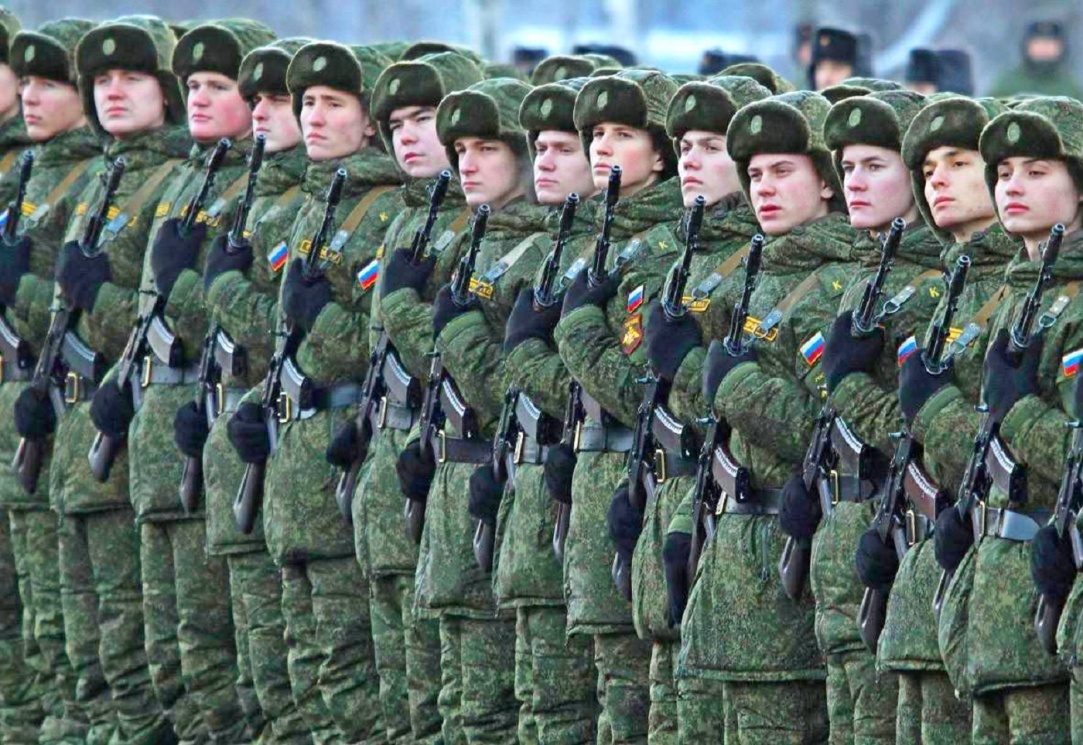 Наша армия сильна,
Нашей Родине верна!
Для мужчин, коль доблесть есть,
В ней служить и долг, и честь!
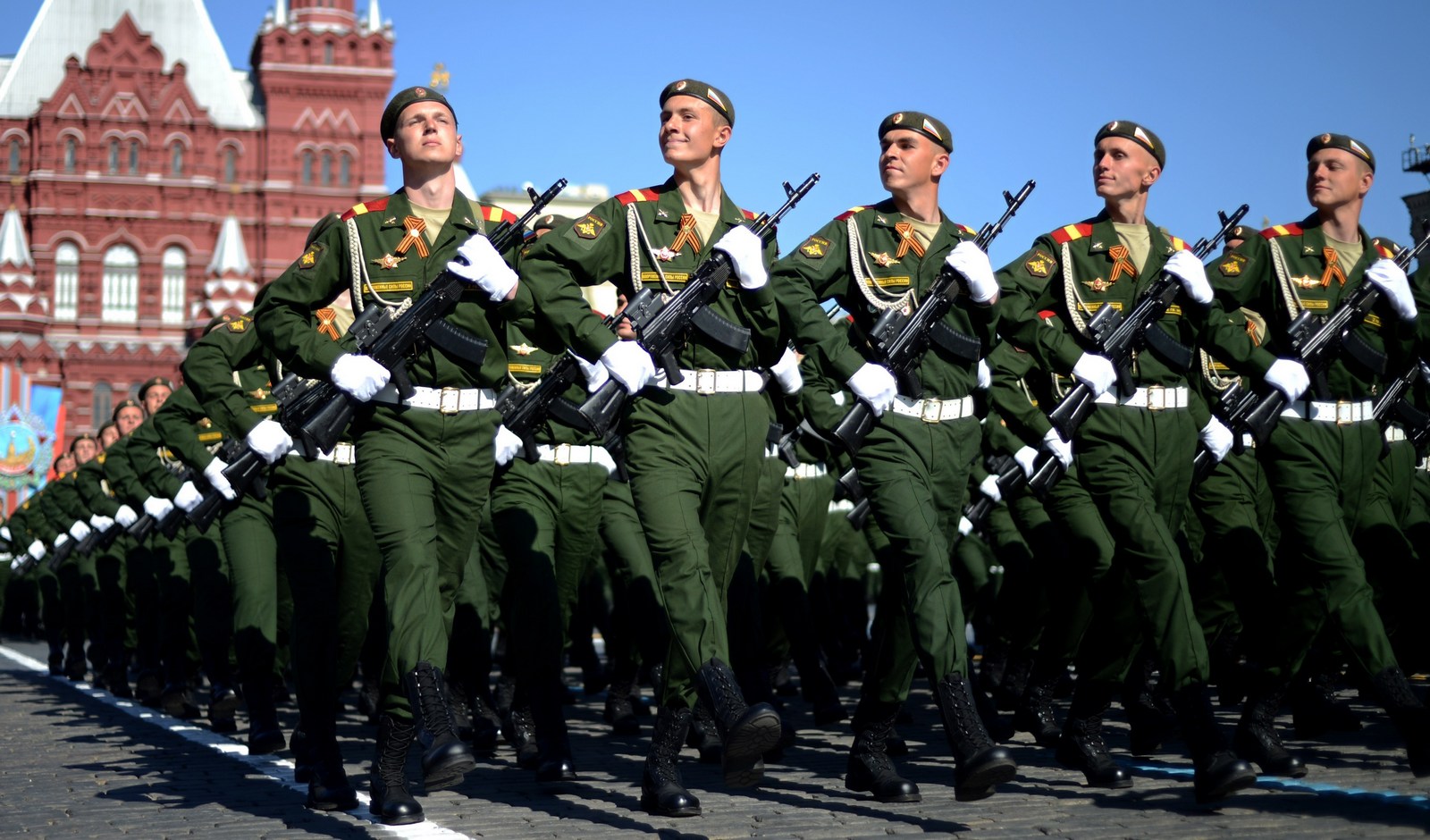 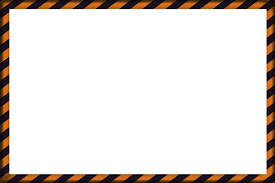 Полиция
В зной и в холод, в дожди и в туманы,В час, когда Вам опасность грозитНа почетном посту постоянноПолицейский России стоит.       Он, порою, ценой своей жизни                      Защитит Вас от бед и невзгод.       Полицейский свободной Отчизны       Непременно на помощь придёт.
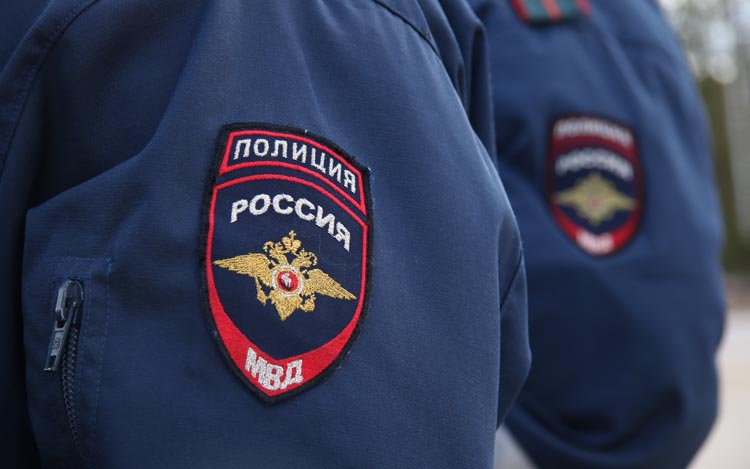 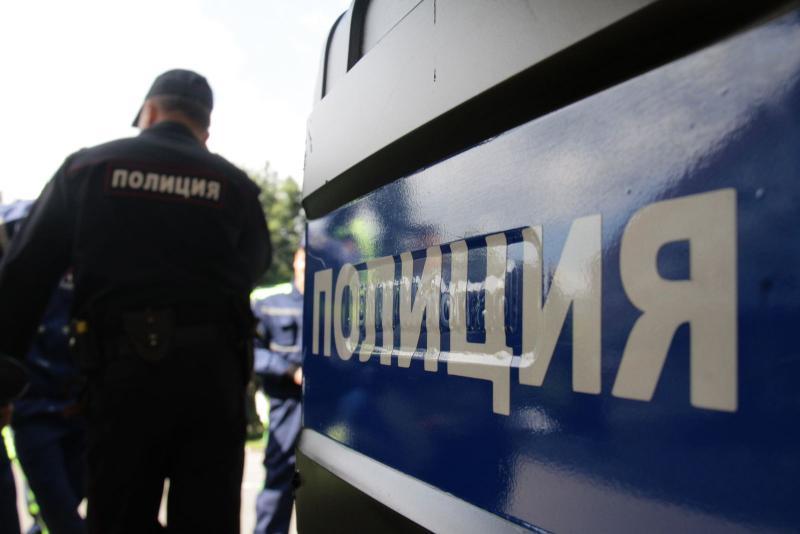 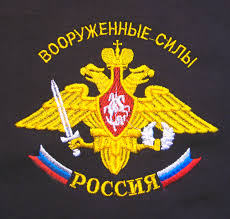 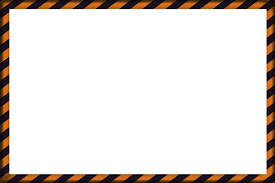 Пожарная служба
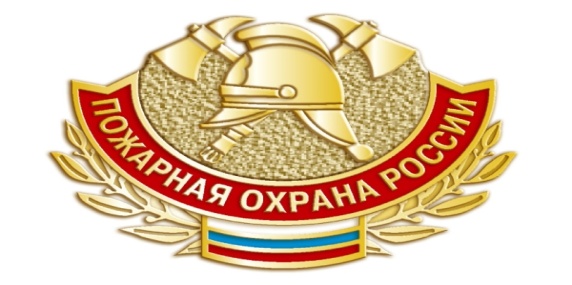 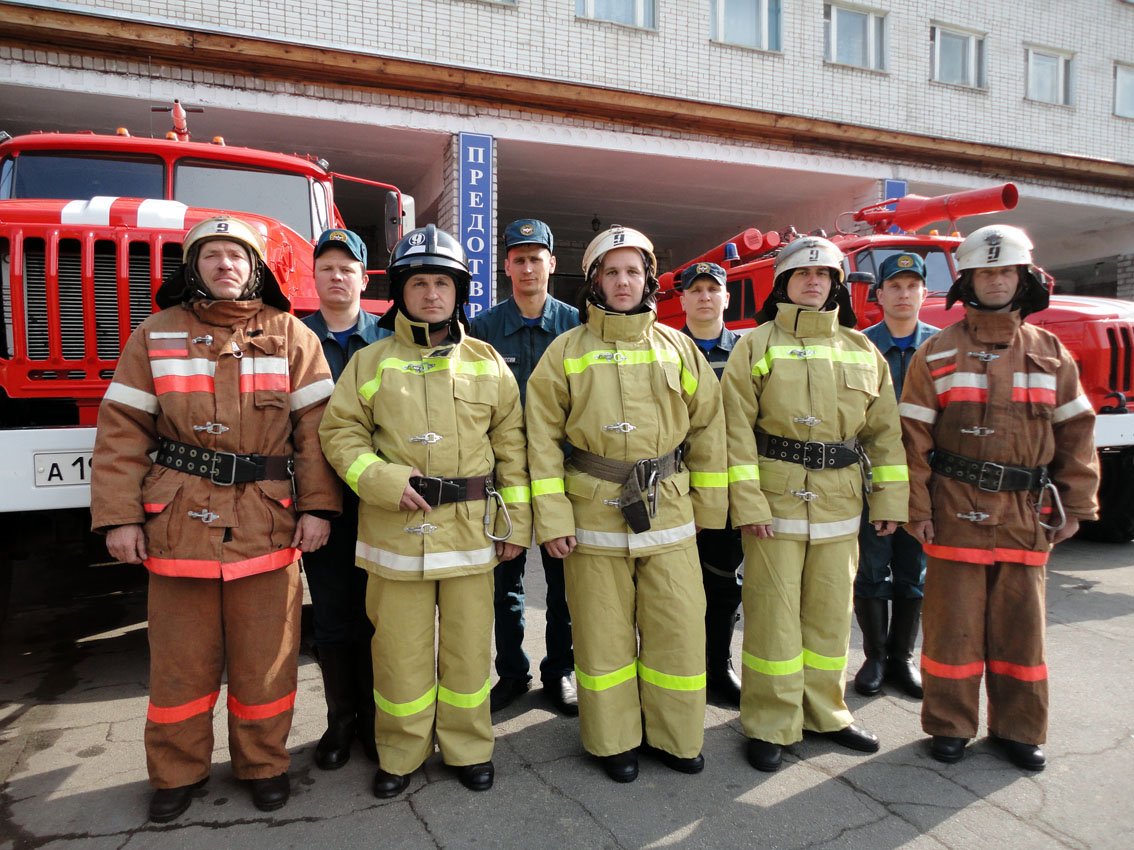 Огонь бывает добрый: 
он греет нам еду.Но, иногда, бывает, 
приносит он беду.Выходит с ним сражаться 
пожарный в час любой,Решительный, отважный, 
бесстрашный, как герой.
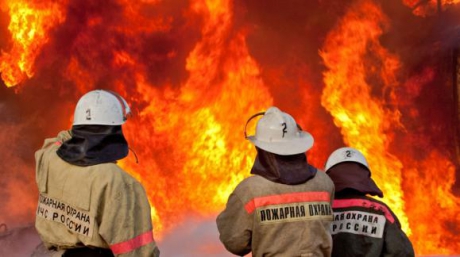 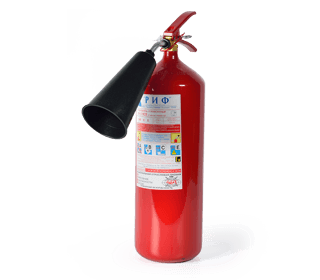 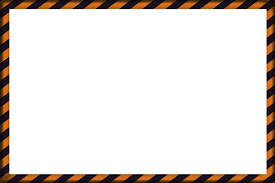 Скорая медицинская помощь
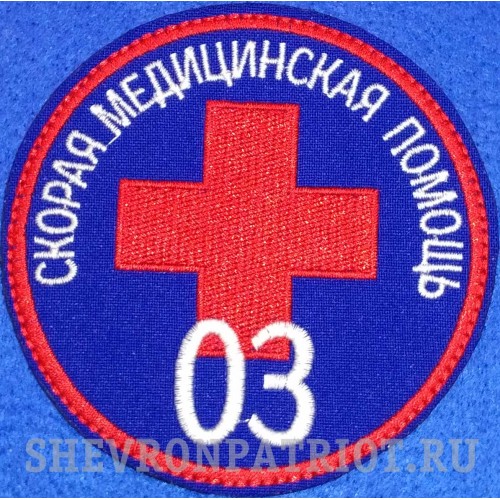 На белой машине с красным крестомДоктор примчится к больным в каждый дом.Машина поедет с сиреной, мигая,Нужна неотложно служба такая!Другие машины ей путь уступают.Скорую помощь все граждане знают!
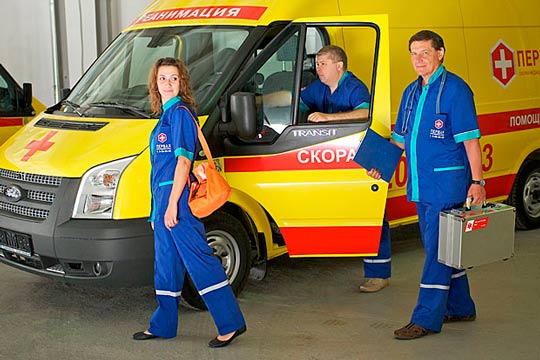 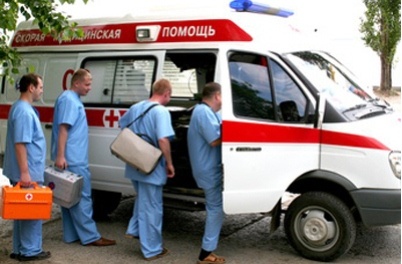 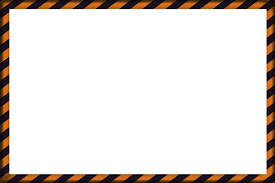 Аварийная газовая служба
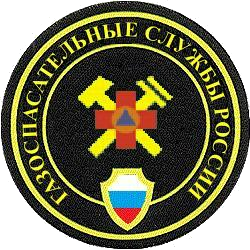 У тебя стряслась беда?Загорелась вдруг плита?Время даром не теряй!И пожарных вызывай!
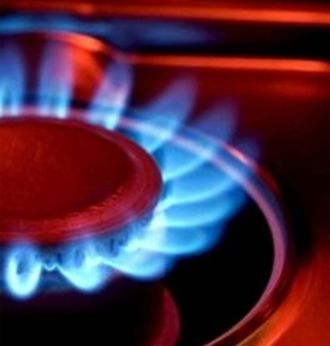 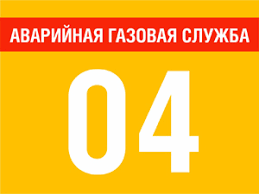 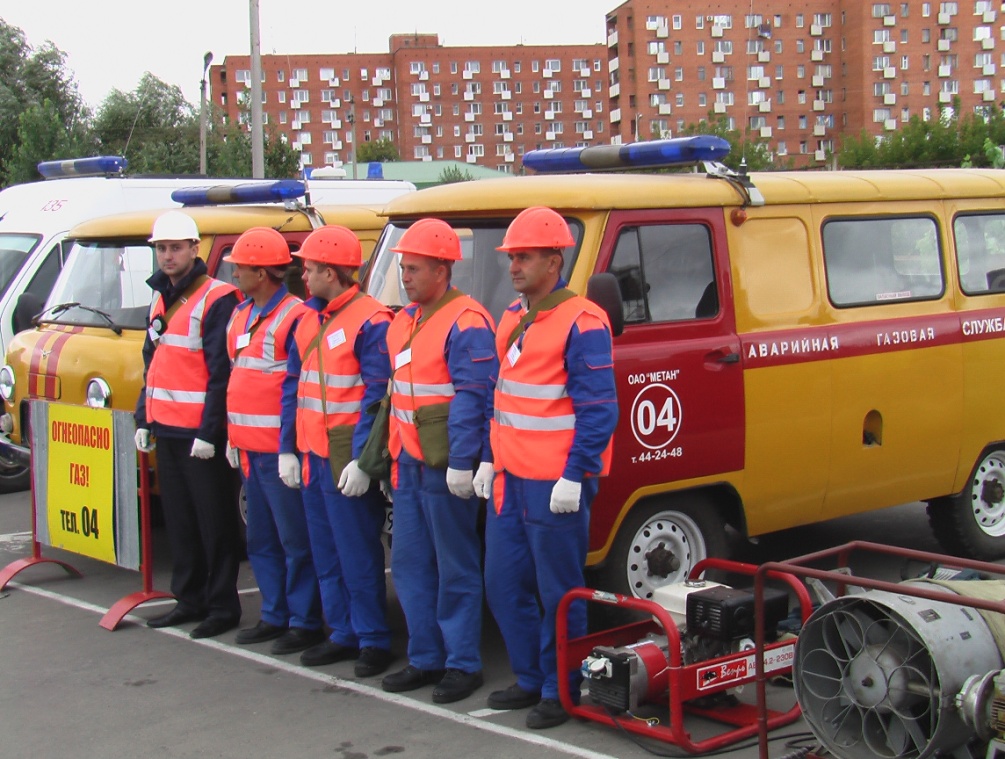 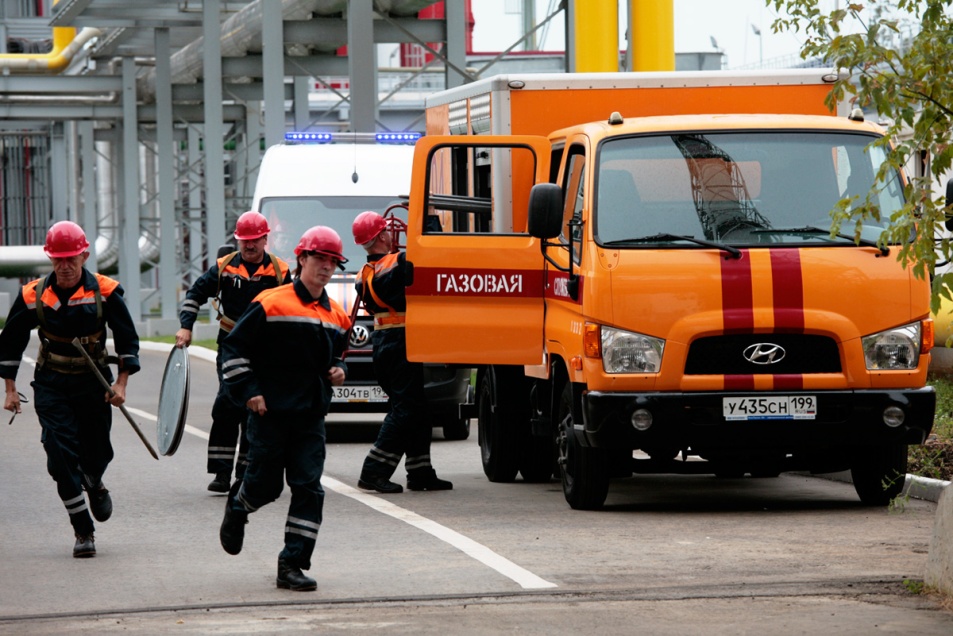 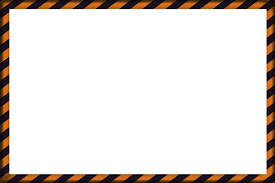 МЧС-  служба спасения
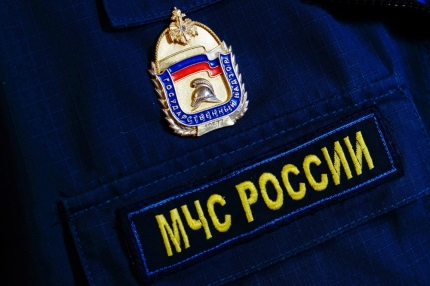 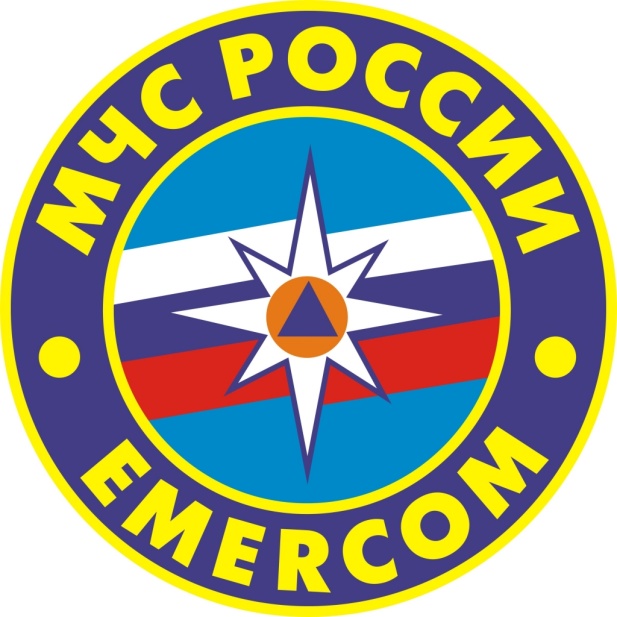 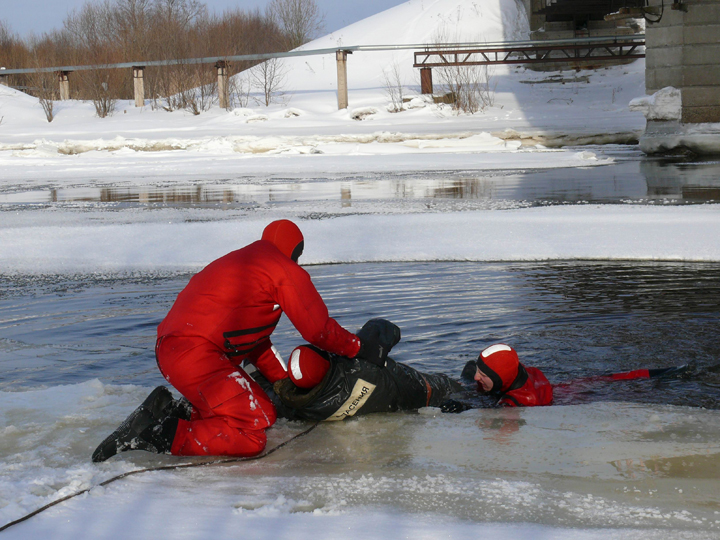 Что такое МЧС?
Это люди в форме, 
Это сила, дух и честь!
Это наша гордость!
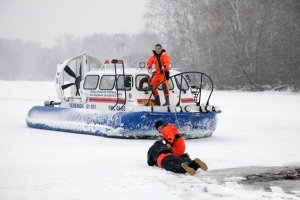 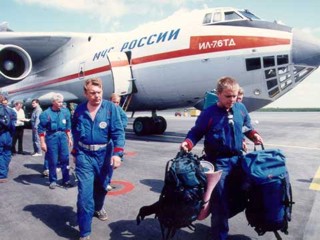 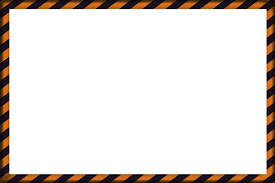 Должен знать каждый!
Номера для сотовых телефонов
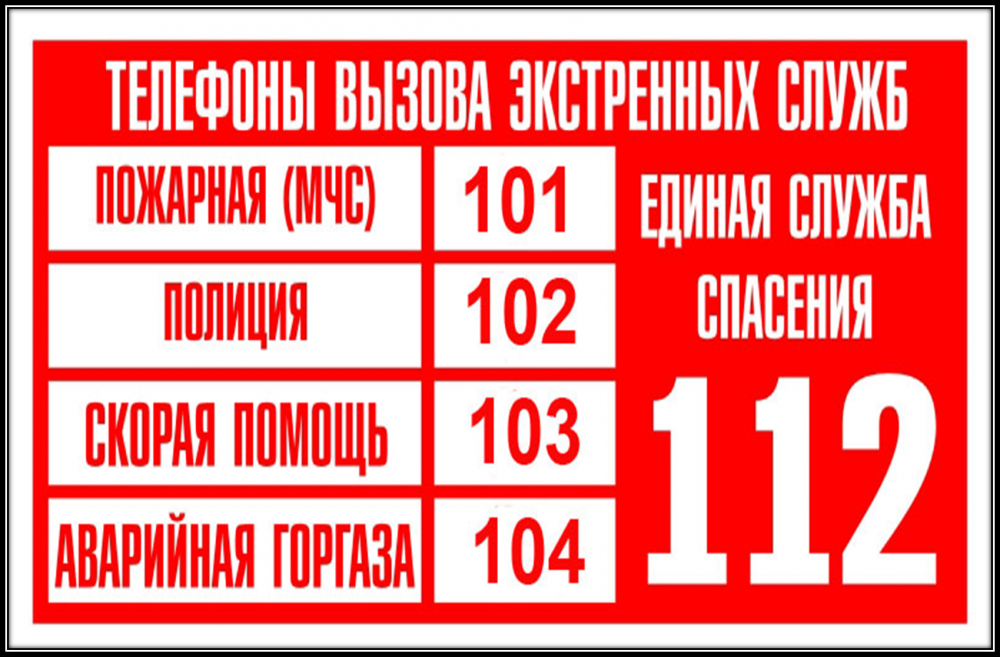 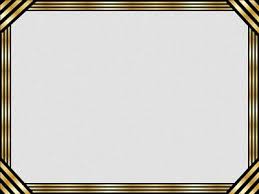 Опасности подстерегают человека повсюду. Мир, в котором мы живем, таит угрозу на суше и на море, в горах и на небе. Человек не застрахован от нападения  животных и агрессии других людей. Нашу жизнь сотрясают  болезни и травмы. 
Даже в быту мы подвергаемся опасности. Угрозы могут 
подстерегать нас повсюду – дома, в школе, общественном транспорте, кино, театре и просто на улице.

Данный проект помог нам узнать,
 какие службы оперативно смогут 
придти к нам на помощь 
в экстренной ситуации!
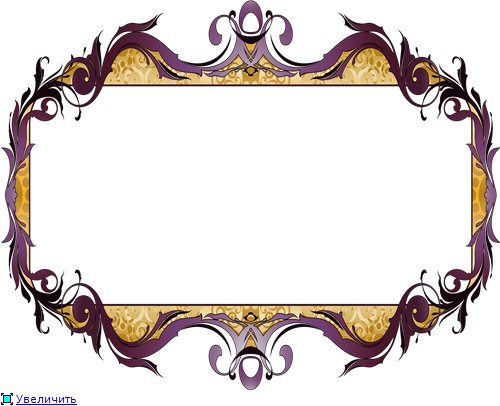 СПАСИБО ЗА ВНИМАНИЕ!